เพลงนี้มีประวัติ
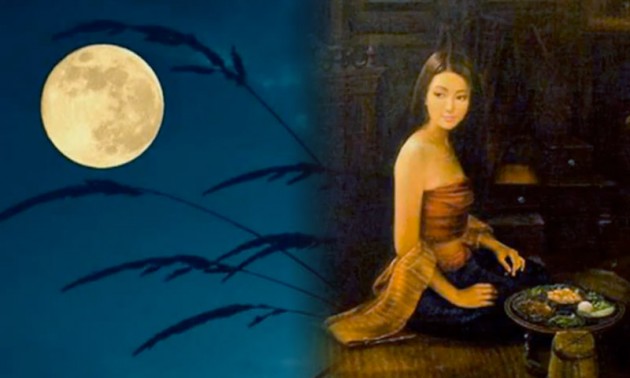 เพลง ลาวดวงเดือน
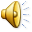 เนื้อเพลงลาวดวงเดือน
เนื้อเพลงลาวดวงเดือน หรือเพลงลาวดำเนินเกวียน พรรณนาถึงความปวดร้าวเนื่องจากการพลัดพรากจากสิ่งอันเป็นที่รักได้อย่างละเมียดละไมมากที่สุดเพลงหนึ่ง ทำให้เพลงนี้ได้รับความนิยมสืบทอดต่อกันมาจนกลายเป็นเพลงอมตะที่มีคุณค่าแก่การอนุรักษ์เป็นมรดกอยู่กับตำนานเพลงไทยตลอดไป
ประวัติผู้แต่ง
พระเจ้าบรมวงศ์เธอกรมหมื่นพิไชยมหินทโรดม 
 พระนามเดิมว่า “พระองค์เจ้าเพ็ญพัฒนพงศ์”
 พระราชโอรสลำดับที่ ๓๘ ในพระบาทสมเด็จ พระจุลจอมเกล้าเจ้าอยู่หัวกับเจ้าจอมมรกฎ
 ประสูติเมื่อวันที่ ๑๓ กันยายน พ.ศ. ๒๔๒๕
 สิ้นพระชนม์ด้วยโรคปอดเรื้อรัง เมื่อ พ.ศ. ๒๔๕๓ พระชนมายุ ๒๘ พรรษา
ที่มาของเพลง
เพลงลาวดวงเดือนได้เกิดขึ้นในปี พ.ศ.2446ในขณะที่พระองค์เจ้าเพ็ญทรงงานในกระทรวงเกษตราธิการ มีหน้าที่หลักที่ต้องรับผิดชอบ คือ การปรับปรุงพัฒนาการเลี้ยงไหมไทย ดังนั้นงานส่วนใหญ่ต้องเสด็จหัวเมืองมณฑลต่างๆ ซึ่งการเดินทางไกลในสมัยนั้นมีเพียงการเดินทางโดยเรือและเกวียนเท่านั้น
เมื่อพระองค์เพ็ญ ทรงรอนแรมเป็นเวลานานๆ ประกอบกับความเหงาในระหว่างเสด็จทรงงาน ทั้งยังคิดถึงความรักของพระองค์กับเจ้าหญิงชมชื่น (เจ้าราชสัมพันธวงศ์กับเจ้าหญิงคำย่น) ซึ่งเป็นความรักที่ไม่สมหวัง เพราะทรงถูกคัดค้านจากพระบรมราชชนก ทำให้พระองค์ทรงปวดร้าวพระทัย  จากสาเหตุนี้ทำให้เกิดแรงบันดาลใจให้เกิดเพลง ลาวดวงเดือนขึ้น ในครั้งแรกพระองค์ทรงตั้งชื่อเพลงนี้ว่า เพลงลาวดำเนินเกวียน เพราะทรงนิพนธ์ในระหว่างเดินทางด้วยเกวียนและเป็นเพลงสำเนียงลาว
ที่มาของเพลง (ต่อ)
ภายหลังชื่อเพลง ลาวดำเนินเกวียน ถูกเปลี่ยนไปเป็นชื่อ เพลงลาวดวงเดือน เพราะผู้คนไม่ทราบชื่อ และที่มาของเพลง จึงเรียกเอาตามสำเนียงและเนื้อร้องของเพลง 
ซึ่งในเนื้อร้องจะปรากฏคำว่า ดวงเดือน อยู่หลายครั้ง จึงเรียกเพลงนี้ว่า เพลงลาวดวงเดือน ส่วนทำนองเพลงนี้พระองค์เจ้าเพ็ญ ทรงดัดแปลงมาจากเพลงลาวดำเนินทราย ซึ่งแต่งโดย พระยาประสานดุริยศัพท์ (แปลก ประสานศัพท์) อดีตเจ้ากรมพิณพาทย์หลวง
ข้อคิดที่ได้จากเพลง
๑.  ความประทับใจ ซาบซึ้งใจ  อารมณ์เศร้า  เหงา  คิดถึงคนรักของผู้แต่ง จึงทำให้เกิดผลงานศิลปะที่มีคุณค่า
 ๒.  ผลงานศิลปะจัดว่าเป็นสมบัติร่วมกันของมนุษยชาติ
 ๓. การนำผลงานที่มีอยู่เดิมมาดัดแปลงเสริมแต่ง ทำให้มีผลงานสร้างสรรค์เพิ่มมากขึ้น
 ๔.  การศึกษาชีวประวัติของศิลปินจะทำให้ทราบที่มาและเข้าใจผลงานนั้นมากขึ้น
สารคดี
หมายถึง งานเขียนที่เป็นเรื่องเกี่ยวกับข้อเท็จจริง  เสนอเรื่องราวเกี่ยวกับบุคคลที่มีตัวตนจริง  เหตุการณ์ที่เกิดขึ้นจริง  มีเจตนาเบื้องต้นในการให้สาระ ความรู้ ความคิด และสติปัญญาแก่ผู้อ่าน ทั้งนี้ ต้องมีกลวิธีการเขียนให้เกิดความเพลิดเพลิน
สารคดี  /  บันเทิงคดี
สารคดี   จะเน้นเนื้อหาสาระที่ให้ความรู้ ความคิด และอาจให้ความบันเทิงด้วย 
บันเทิงคดี   จะมุ่งเน้นให้ความบันเทิงแก่ผู้อ่านเป็นหลัก เช่น  นิทาน        เรื่องสั้น   นวนิยาย ฯลฯ
จุดมุ่งหมายในการเขียนสารคดี
เพื่อให้ความรู้ 

 เพื่อให้ข้อเท็จจริง  

 เพื่อแสดงแนวคิด

 เพื่อให้ความเพลิดเพลิน
ลักษณะของสารคดี
เนื้อเรื่องมีสาระประโยชน์
เนื้อเรื่องไม่จำกัดว่าจะเป็นเรื่องใด ถ้าเห็นว่าเนื้อหานั้นมีสาระบันเทิงก็สามารถนำมาเขียนได้
การใช้สำนวนภาษาสร้างความเพลิดเพลินแก่ผู้อ่าน 
สารคดีเป็นเรื่องราวที่ไม่ค่อยล้าสมัย ไม่มีการจำกัดกาลเวลา
องค์ประกอบของสารคดี
คำนำ  
		คือ การเริ่มต้นเรื่องโดยการเกริ่นให้ผู้อ่านทราบว่าเรื่องที่จะเขียนนั้นเกี่ยวกับเรื่องอะไร
เนื้อเรื่อง  
		คือ การขยายเนื้อความให้ผู้อ่านได้ทราบข้อมูลรายละเอียด
สรุป  
		คือ การเขียนข้อความในตอนท้ายของเรื่องให้ผู้อ่านประทับใจ
ประเภทของสารคดี
สารคดีชีวประวัติ/เชิงประวัติ
เป็นการเขียนเกี่ยวกับบุคคลที่มีชื่อเสียง  สถานที่  ประเพณี โบราณสถานหรือโบราณวัตถุ โดยการสัมภาษณ์เจ้าของประวัติหรือผู้ที่เกี่ยวข้องกับสิ่งนั้นๆ  แล้วนำเอาสิ่งที่เป็นสาระมาเขียนไว้ เพื่อให้เกิดความรู้ ความบันเทิงแก่ผู้อ่าน ซึ่งผู้เขียนจะต้องมีข้อมูลอย่างถูกต้อง
ประเภทของสารคดีเชิงประวัติ
การเขียนสารคดีประวัติสถานที่
ต้องบรรยายประวัติที่มาของชื่อสถานที่  เรื่องราวที่น่าสนใจและความสำคัญของสถานที่นั้น บอกที่ตั้ง  ลักษณะที่เกี่ยวข้อง  เช่น
		ภูเขา  ต้องบอกความสูงจากระดับน้ำทะเล 
		แม่น้ำ ต้องบอกความยาว บอกทิศทางไหลของน้ำว่าตั้งต้นจากที่ใดไปออกทะเลที่ใด 
		ทะเลสาบ ต้องบอกขนาดกว้าง ยาว และลึก เป็นทะเลสาบน้ำจืดหรือทะเลสาบน้ำเค็ม
การเขียนสารคดีประวัติโบราณสถานหรือโบราณวัตถุ
ต้องบรรยายว่าคืออะไร  
บอกที่ตั้งหรือที่เก็บ
ต้องบอกขนาด 
บอกอายุหรือความเก่าแก่ 
บอกสถานภาพปัจจุบันว่าตั้งหรือเก็บอยู่ ณ ที่ใด 
มีความสำคัญอย่างไร
การเขียนสารคดีประวัติบุคคลสำคัญ
อาจนำเรื่องด้วยการบอกลักษณะเด่นของประวัติชีวิตของบุคคลนั้น หรือกล่าวถึงเกียรติประวัติของบุคคลนั้น 
 ส่วนที่เป็นประวัติให้กล่าวถึงช่วงเวลาสำคัญๆ ในชีวิต โดยเฉพาะตอนที่เป็นการเปลี่ยนแปลงครั้งสำคัญ 
 ตอนสรุปอาจให้ข้อคิดที่ได้จากประวัตินั้น หรืออาจกล่าวถึงเกียรติประวัติที่บุคคลนั้นได้รับ
การเขียนสารคดีประวัติงานประเพณี
บอกชื่อประเพณี
  ต้องบอกสาเหตุที่ทำให้เกิดงานนั้น  
  กิจกรรมที่ทำในงาน 
  ความสำคัญของงานนั้น
...สวัสดี...